2.3. Pasos metodológicos para la enseñanza de la técnica de nado pecho (brazada, coordinación de patada y brazada, respiración, movimiento completo) https://www.youtube.com/watch?v=briMPo9uIzU
Ejercitaciones para el movimiento de los brazos
    Al igual que con el movimiento de piernas podemos utilizar algunos ejercicios fuera del agua de manera de que los alumnos puedan incorporar la idea de cómo es el movimiento.
El alumno parado, tronco ligeramente flexionado hacia delante y brazos extendidos. El profesor le toma las manos y lo guía por el recorrido correcto
2.3. Pasos metodológicos para la enseñanza de la técnica de nado pecho (brazada, coordinación de patada y brazada, respiración, movimiento completo) https://www.youtube.com/watch?v=briMPo9uIzU
El alumno acostado decúbito ventral, el profesor lo sostiene de los tobillos mientras que el alumno realiza la brazada levantándose mediante una tensión espinal para que pasen los brazos
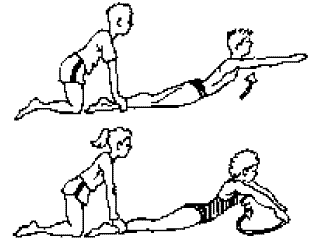 2.3. Pasos metodológicos para la enseñanza de la técnica de nado pecho (brazada, coordinación de patada y brazada, respiración, movimiento completo)
El alumno acostado decúbito ventral en el borde del natatorio, dejando en el aire parte de su tronco, realiza el movimiento de brazos teniendo el borde como tope para que los codos no superen esa posición.
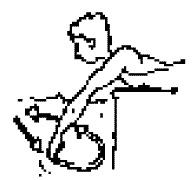 2.3. Pasos metodológicos para la enseñanza de la técnica de nado pecho (brazada, coordinación de patada y brazada, respiración, movimiento completo)
Ya dentro del agua, caminar realizando la brazada con el tronco inclinado hacia delante. La cabeza deberá estar siempre fuera del agua de manera que el alumno pueda controlar sus movimientos. (Observemos las siguientes figuras para recordar el movimiento)





En la figura de la izquierda podemos observar la trayectoria de las manos durante la brazada de pecho desde abajo y en la figura de la derecha tenemos la vista lateral de las mismas.
Realizar la brazada con algún elemento que nos dé flotación en piernas de manera de que el alumno se preocupe solamente del movimiento de los brazos
Desde la posición de pie empujarse y deslizarse en el agua y realizar un solo movimiento de brazos, repetir la secuencia
Realizar el movimiento de brazos con patada de crol
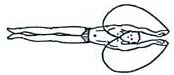 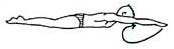 2.3. Pasos metodológicos para la enseñanza de la técnica de nado pecho (brazada, coordinación de patada y brazada, respiración, movimiento completo)
Ejercicios para la respiración y coordinación
    Realmente no hay muchos ejercicios que nos puedan llevar a la coordinación de esta técnica, la incorporación va a depender en gran medida del aporte que pueda hacer el profesor desde lo verbal y gestual. Quizás el ejercicio mas común es aquel en el que le proponemos al alumno que realiza brazada, patada y se deslice intentando prolongar este estadio.
    También podemos utilizar el ejercicio de un movimiento de brazos por dos de patada, haciendo hincapié en sostener los brazos extendidos y juntos al frente.
2.3. Pasos metodológicos para la enseñanza de la técnica de nado pecho (brazada, coordinación de patada y brazada, respiración, movimiento completo)
ESTILO COMPLETO (VIDEO)
https://www.youtube.com/watch?v=MQKySt3het0
ERRORES TÉCNICOS /CORRECCIONES (VIDEO)
https://www.youtube.com/watch?v=ecXqvjPpkkY